Evangelism Organization & Planning
Organization
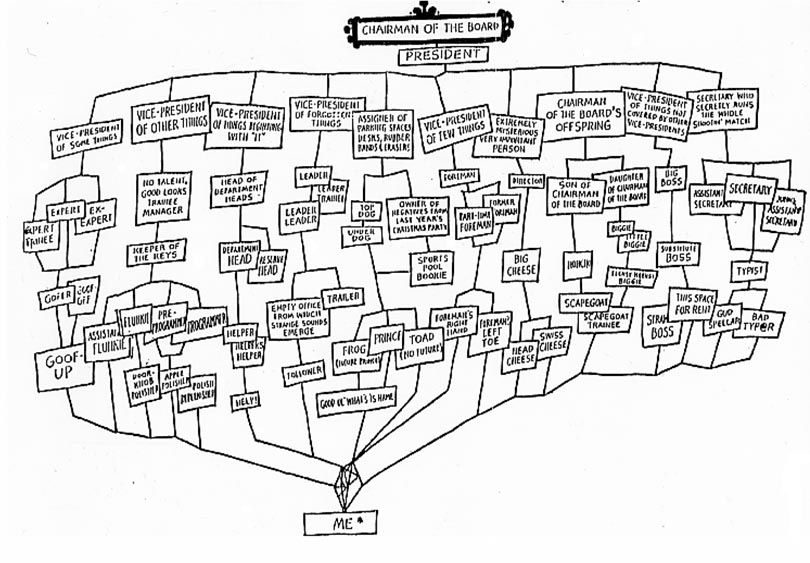 * Subject to change without notice
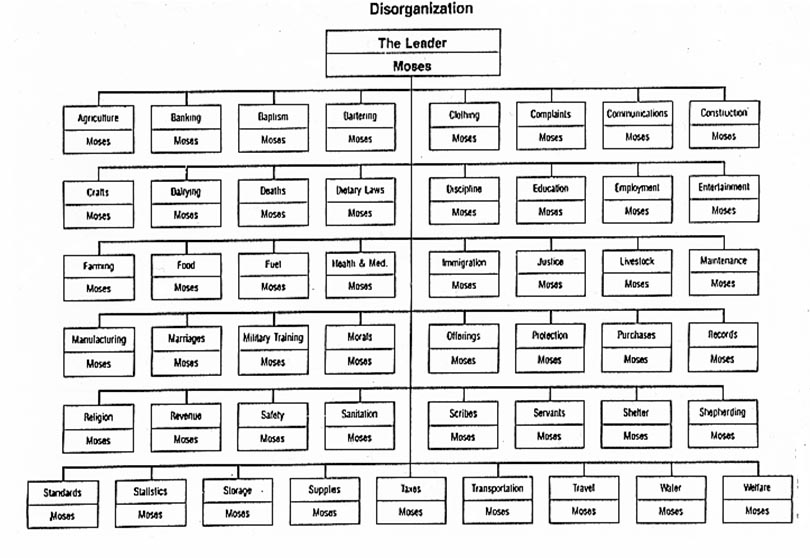 Israel’s Org Chart (Pre-Jethro)
Cf. Exodus 18
Israel’s Org Chart (Post-Jethro)
Cf. Exodus 18
TWO KEY PRINCIPLES
Organization is Necessary
________________________
Use the Right Tool for the Job
________________________
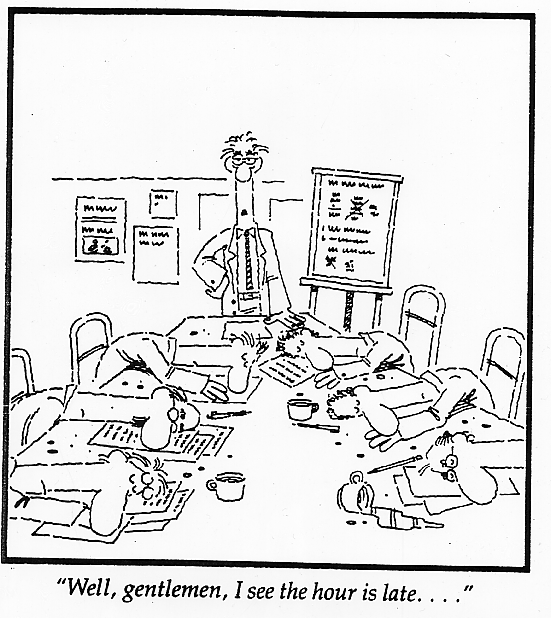 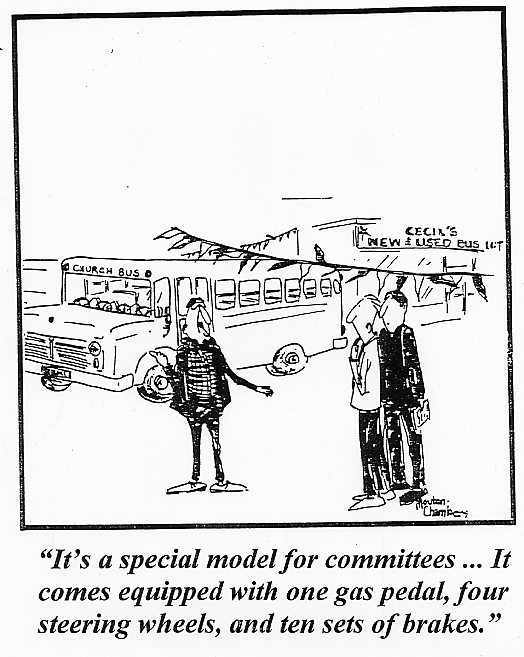 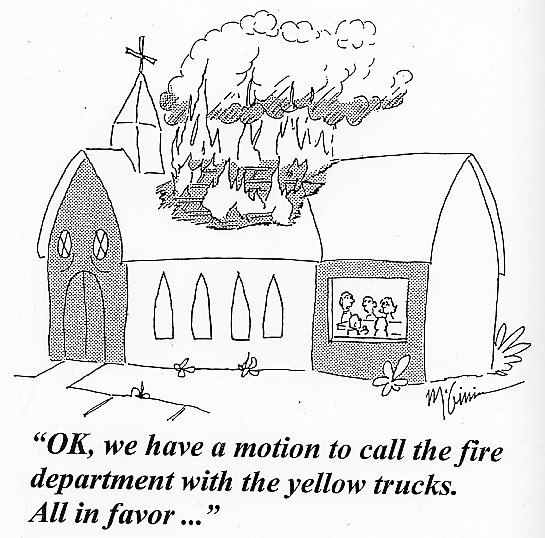 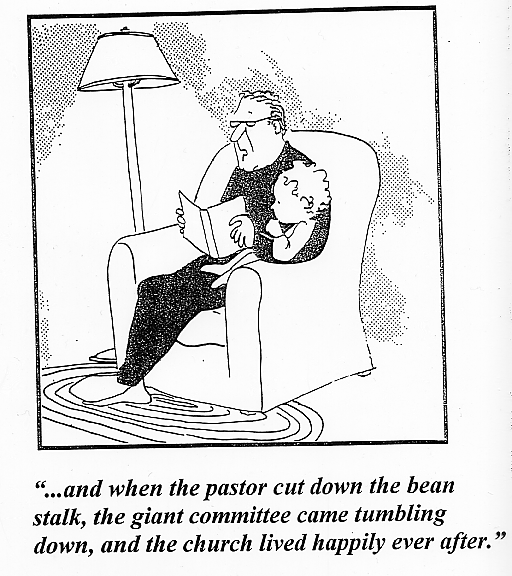 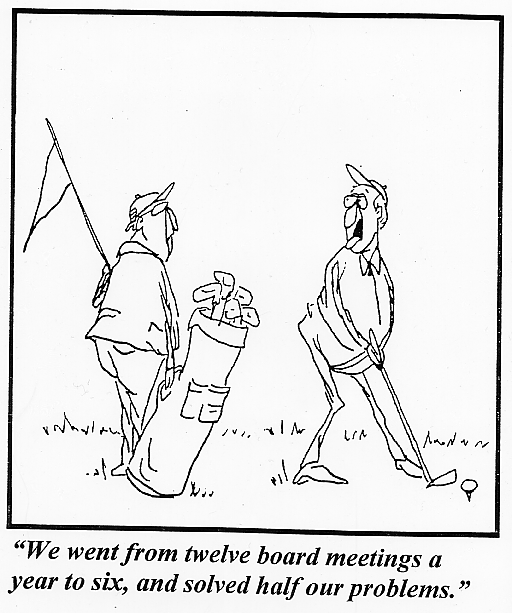 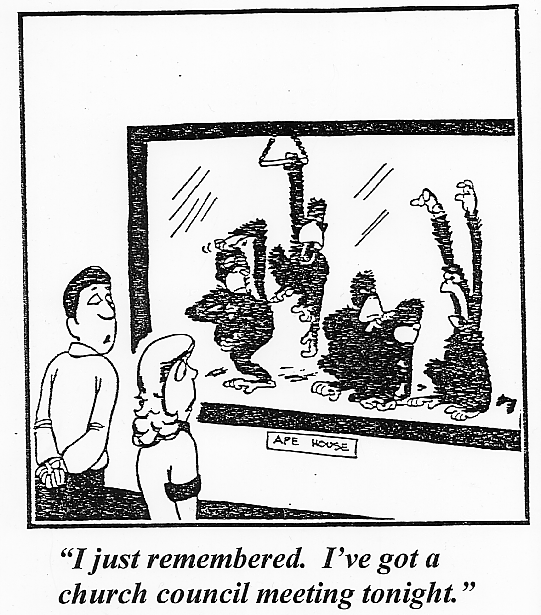 Organizing For Outreach
Define the Problem Before You Propose the Solution
Key Questions:
Committees – necessary or not?

Evangelism committee, or 
        “coordinator” and task forces?
Defining the Problem
What are you trying to accomplish?
What is your congregation’s situation (personality, challenges)?
What gifts are available?
What is your current organization—does it fit?
[Speaker Notes: Planning involves four steps:

The Mission Statement is drawn from the study of the Scriptures.  The statement helps to answer the question for the congregation: Why are we here?  It is vital that God’s mission for the church be clear and be emphasized for all members.
Long-range Planning.  When we understand our mission, then we can ask ourselves where we are going -- what will the ministry of our church look like in 3, 5 or more years.
Strategies. When we have determined where we are going, then we can develop strategies for achieving our plan. Strategies are the planned steps we need to take in order to get from point A… where we presently are…to point B…where we want to go. We determine specifics of who does what, when, where, and how much.  
Ministry. Finally, we work at implementation. All the best plans are of little value unless they are implemented. This is the Nike step: Just do it.]
Evangelism Essentials
[Speaker Notes: Planning involves four steps:

The Mission Statement is drawn from the study of the Scriptures.  The statement helps to answer the question for the congregation: Why are we here?  It is vital that God’s mission for the church be clear and be emphasized for all members.
Long-range Planning.  When we understand our mission, then we can ask ourselves where we are going -- what will the ministry of our church look like in 3, 5 or more years.
Strategies. When we have determined where we are going, then we can develop strategies for achieving our plan. Strategies are the planned steps we need to take in order to get from point A… where we presently are…to point B…where we want to go. We determine specifics of who does what, when, where, and how much.  
Ministry. Finally, we work at implementation. All the best plans are of little value unless they are implemented. This is the Nike step: Just do it.]
Evangelism Coordinator
Training
Planning and implementing outreach strategies
Communication
Evangelism Leadership
Prospect Discovery 
Coordinator
Member Witness
Coordinator
Prospect Nurture
Coordinator
Media
Coordinator
Worship Welcome
Coordinator
[Speaker Notes: The Evangelism Committee plans the work according to the mission and establish vision of the congregation. The committee will recommend as many coordinators as needed to carry out the work, all approved by the council.

Each coordinator specializes in an area of work for evangelism.]
Prospect Discovery 
Coordinator
Come Events
- Special Worship Services
- Christmas/Easter for Kids/VBS
- Sports Camp
- Seminars
Go Events
- Neighborhood Interviews
- New Resident Outreach
- Community Service Project
[Speaker Notes: The Evangelism Committee will assist coordinators in developing detailed action plans that organize the key goals of the year into manageable functions.  

Coordinators will recruit and assign functions to individuals and task forces as needed.  They will provide training, assistance, and encouragement for those who carry out these tasks and events. 

This slide illustrates the work of the Prospect Discover Coordinator.  This person will work to have various members leading ministry events under Come and Go strategies.]
Evangelism Leadership
Prospect Discovery 
Coordinator
Member Witness
Coordinator
Prospect Nurture
Coordinator
Media
Coordinator
Worship Welcome
Coordinator
[Speaker Notes: The Evangelism Committee plans the work according to the mission and establish vision of the congregation. The committee will recommend as many coordinators as needed to carry out the work, all approved by the council.

Each coordinator specializes in an area of work for evangelism.]
Prospect Nurture
Coordinator
Prospect List Management
- Gather information
- Keep list current & sort
- Provide labels & addresses
On-Going Prospect Contacts
- Mail Outreach Newsletter
- E-mail devotions
- Visitation
- Send invitations to services 	and events
[Speaker Notes: This slide illustrates the work of the Prospect Nurture Coordinator.  This person will work to carefully manage the prospect list and connect prospects with the Word and the ministry of the congregation.]
Evangelism Leadership
Prospect Discovery 
Coordinator
Member Witness
Coordinator
Prospect Nurture
Coordinator
Media
Coordinator
Worship Welcome
Coordinator
[Speaker Notes: The Evangelism Committee plans the work according to the mission and establish vision of the congregation. The committee will recommend as many coordinators as needed to carry out the work, all approved by the council.

Each coordinator specializes in an area of work for evangelism.]
Member Witness
Coordinator
Friendship Witnessing
Arrange training (Bible classes, seminars) to help members gain confidence in sharing Jesus with people they know
Evangelist Training
- Classroom training
- Calling experience
[Speaker Notes: This slide illustrates the work of the member witness coordinator. This person is responsible for encouraging and assisting members in their everyday life of witness by arranging for training sessions, discussion groups, seminars, and also providing useful resources.]
Evangelism Leadership
Prospect Discovery 
Coordinator
Member Witness
Coordinator
Prospect Nurture
Coordinator
Media
Coordinator
Worship Welcome
Coordinator
[Speaker Notes: The Evangelism Committee plans the work according to the mission and establish vision of the congregation. The committee will recommend as many coordinators as needed to carry out the work, all approved by the council.

Each coordinator specializes in an area of work for evangelism.]
Media
Coordinator
Positive Church Identity
- Logo
- Publicity materials
- Website
Awareness
- Mailings
- Signs, banners
- Newspaper, radio
[Speaker Notes: The Evangelism Committee will assist coordinators in developing detailed action plans that organize the key goals of the year into manageable functions.  

Coordinators will recruit and assign functions to individuals and task forces as needed.  They will provide training, assistance, and encouragement for those who carry out these tasks and events. 

This slide illustrates the work of the Prospect Discover Coordinator.  This person will work to have various members leading ministry events under Come and Go strategies.]
Evangelism Leadership
Prospect Discovery 
Coordinator
Member Witness
Coordinator
Prospect Nurture
Coordinator
Media
Coordinator
Worship Welcome
Coordinator
[Speaker Notes: The Evangelism Committee plans the work according to the mission and establish vision of the congregation. The committee will recommend as many coordinators as needed to carry out the work, all approved by the council.

Each coordinator specializes in an area of work for evangelism.]
Worship Welcome
Coordinator
Impression Before Service
Parking, signage, greeters
Impression During Service
Bulletin, pastor’s greeting, friendship register, nursery
Impression After Service
Engagement by members, refreshments, follow-up
[Speaker Notes: This slide illustrates the work of the Media Coordinator. This person will manage efforts to make local residents aware of our congregation’s ministries, striving to create for our church a positive image in the community.]
Church Size
Organize according to church size 
Measure church size by attendance
Small - below 100
Medium - up to 200
Large - over 200
Church Size in the WELS
Total # of Churches(2010 data)
1288
Churches with 500 +Average Worship Attendance
34
(out of 1288)
Churches with 200 +Average Worship Attendance
237
(out of 1288)
Average Church Size in WELS
Baptized			303
	Attendance		128
Median Attendance│----644----│----644----│?
82
Characteristics Of And 
Strategies For 
Churches Of Various Sizes
200+
p.12
100-200
p. 11
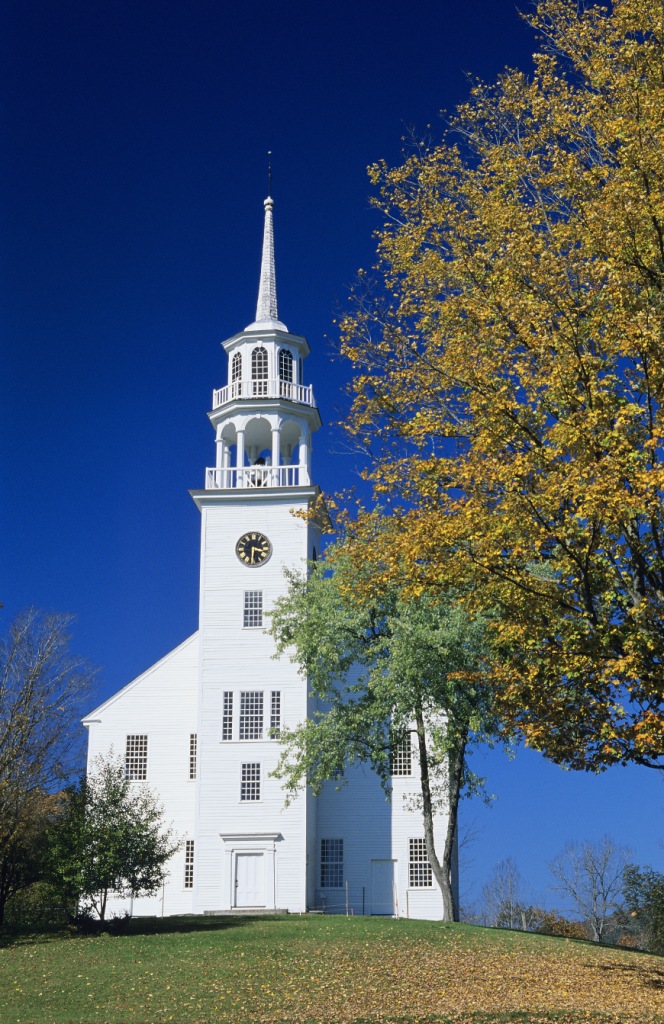 Up to 100 
p. 10
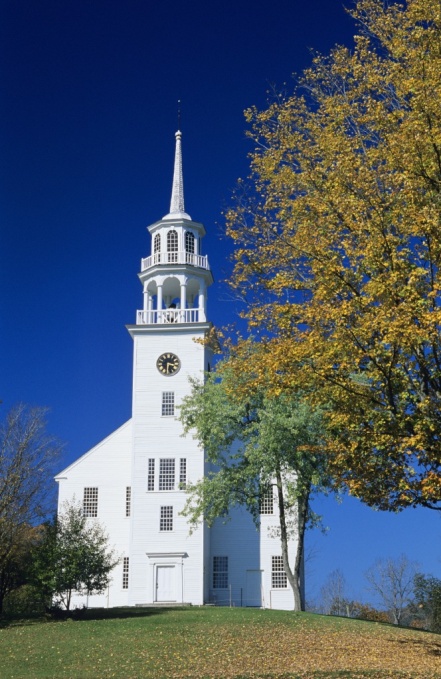 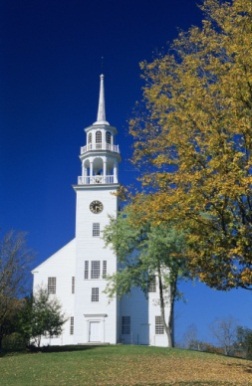 Which Organization?
We Are Not Quite Ready Yet

There Still Some Other Things to Consider….
Planning
A Year of
Outreach
Worship &
Fellowship
Christmas Eve
Event
Event
Friendship Fest
Easter
Event
Event
Outdoor Service
Planning…
…Is Hard Work
…Takes Time
…Requires Good, Detailed Input
…Requires Feedback
…Is Not Useful If Plans Not Maintained
…Requires A Specific Skill-set
Planning Questions
Who?
	What? 
			Where? 
	When?
How?
?
S.M.A.R.T. Goal Setting
Specific
Measurable
Attainable
Relevant
Timed
Evaluate:
Reach Dallas with the gospel
Double the number of first-time visitors
Quarterly canvasses to reach at least 5000 homes by year-end
Focus on What You Control
# of gospel tracts distributed by evangelism team
# of homes canvassed
# of mailings/contacts with top prospects
# of events for members to invite their FRAN
Planners vs. Actors
Both are Important
Naturally in Conflict (personalities, values, priorities)
Actors Need
 Defined goals
 Resources
 Roadblock removal
Planners Need
 Advance info
 Updates
 Time to react
Planners vs. Actors (Balance)
Planning-Heavy (Analysis Paralysis)
 Budget always underspent
 Gospel rarely shared

Action-Heavy (Choas vs. Progress)	
 Never enough budget
 Frustrated volunteers
 Lots of short-lived programs
Who’s in charge?
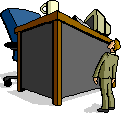 Evangelism Leadership
Prospect Discovery 
Coordinator
Member Witness
Coordinator
Prospect Nurture
Coordinator
Media
Coordinator
Worship Welcome
Coordinator
By Evangelism Essential
Appendix A (p.15)
[Speaker Notes: The Evangelism Committee plans the work according to the mission and establish vision of the congregation. The committee will recommend as many coordinators as needed to carry out the work, all approved by the council.

Each coordinator specializes in an area of work for evangelism.]
Evangelism Committee
Prospect Discovery 
Team
Evangelism Planner
Prospect Nurturer
Media
Team
Worship Welcome
Team
Actors/Action Teams w/Central Planning
[Speaker Notes: The Evangelism Committee plans the work according to the mission and establish vision of the congregation. The committee will recommend as many coordinators as needed to carry out the work, all approved by the council.

Each coordinator specializes in an area of work for evangelism.]
Evangelism Chairman
Soccer Camp Team
Food Pantry
Team
Canvassing Team
Media
Team
Worship Welcome
Team
By Project, Each Team Plans & Executes
[Speaker Notes: The Evangelism Committee plans the work according to the mission and establish vision of the congregation. The committee will recommend as many coordinators as needed to carry out the work, all approved by the council.

Each coordinator specializes in an area of work for evangelism.]
Last Things—Evaluations
Praise God for his blessings
 Thank people for their ministry
 Revise – Replace – Repeat
Before You Can Evaluate, You Need Evaluation Criteria
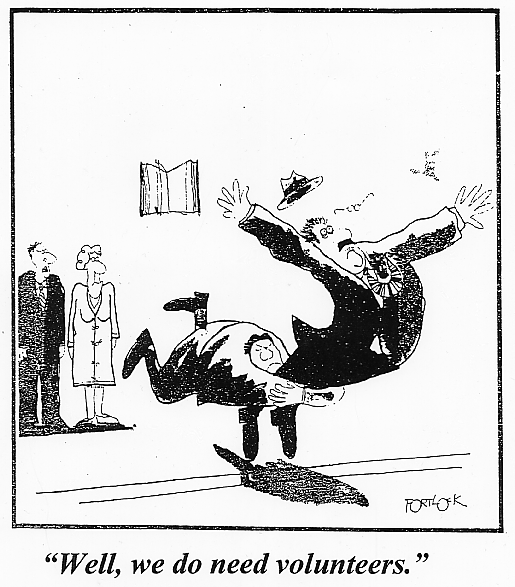 Recruiting Evangelism Workers
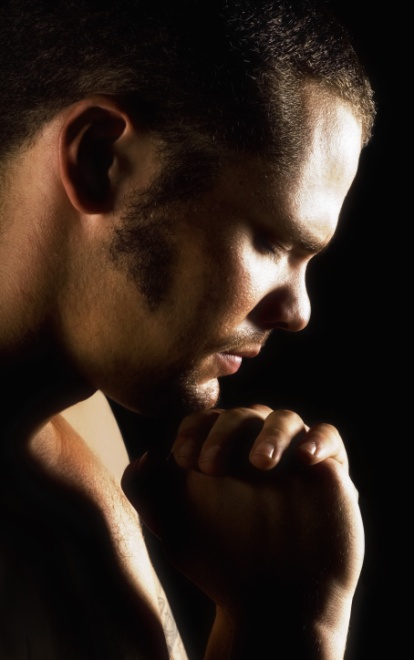 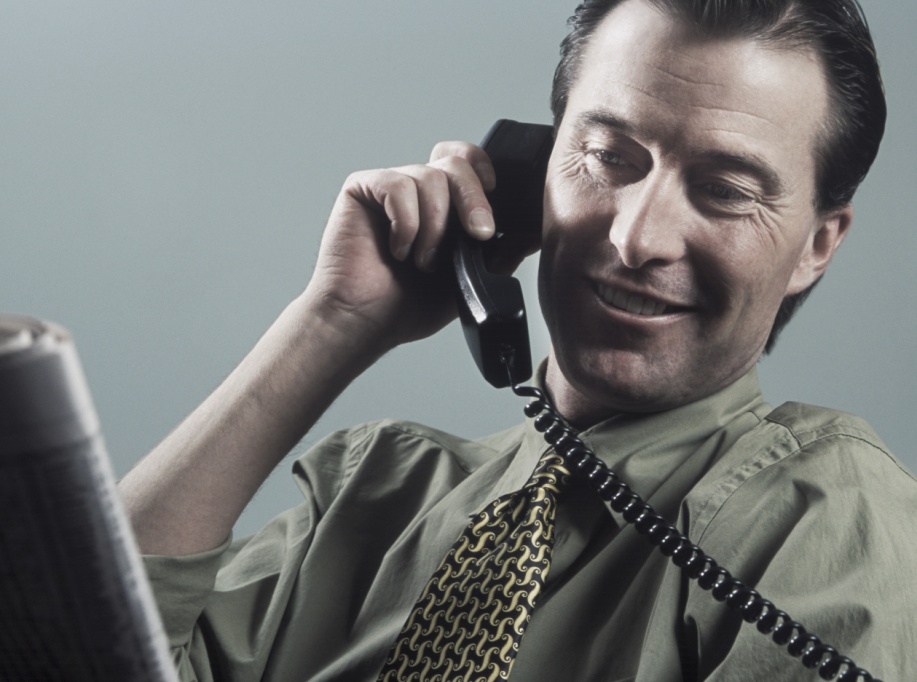 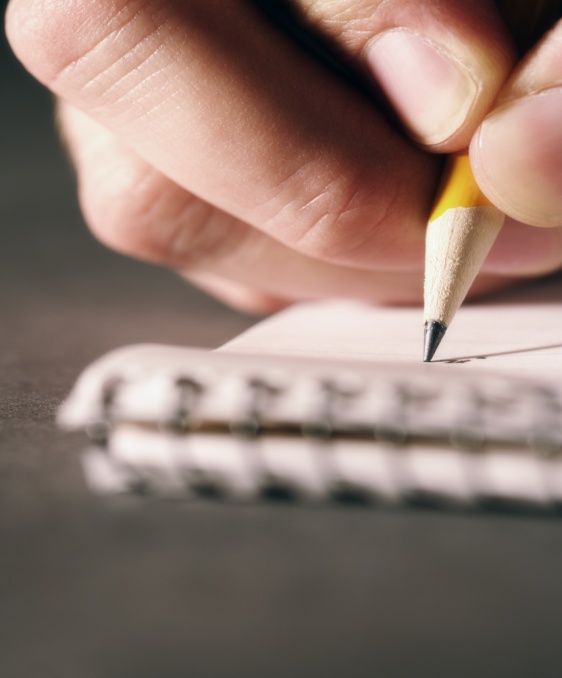 Pray
Specify
Needs
Expectations
Recruit Personally
[Speaker Notes: People want to be committed to something that gives significance to their lives. They respond to responsibilities that give life meaning. They are attracted by a challenging vision. They want to be a part of something worthwhile. 
 
Be specific in asking for commitmentTell people exactly what is expected of them. If ministry coordinators have low expectations, people will not take the job seriously; they will not think that it is very important.  Help people see how the job for which they are being recruited fits the big picture of the church’s work to fulfill its mission and vision.

Explain the benefits of commitmentAnother key to developing commitment in people is to identify the benefits of the task/event they are asked to accomplish. Explain the personal benefits, the family benefits, the benefits to the church. 

Ask people personally.  Talk to them.  The days of asking people in a bulletin announcement to sign-up for ministry are probably over.]
Evangelism Organization & Planning
Additional Resources
Organizational Tool – Mind Map
Helpful to organize disparate data, track ideas
 FreePlane (freeplane.sourceforge.net)
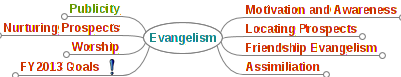 Organizational Tool – Mind Map
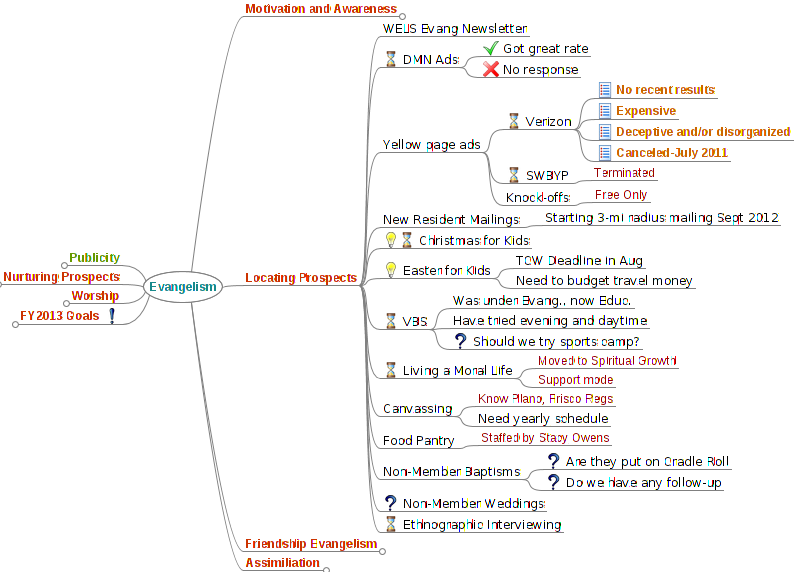 Planning Tool – Gantt Chart
Plot of tasks, dependencies against timeline
 ProjectLibre (projectlibre.org)
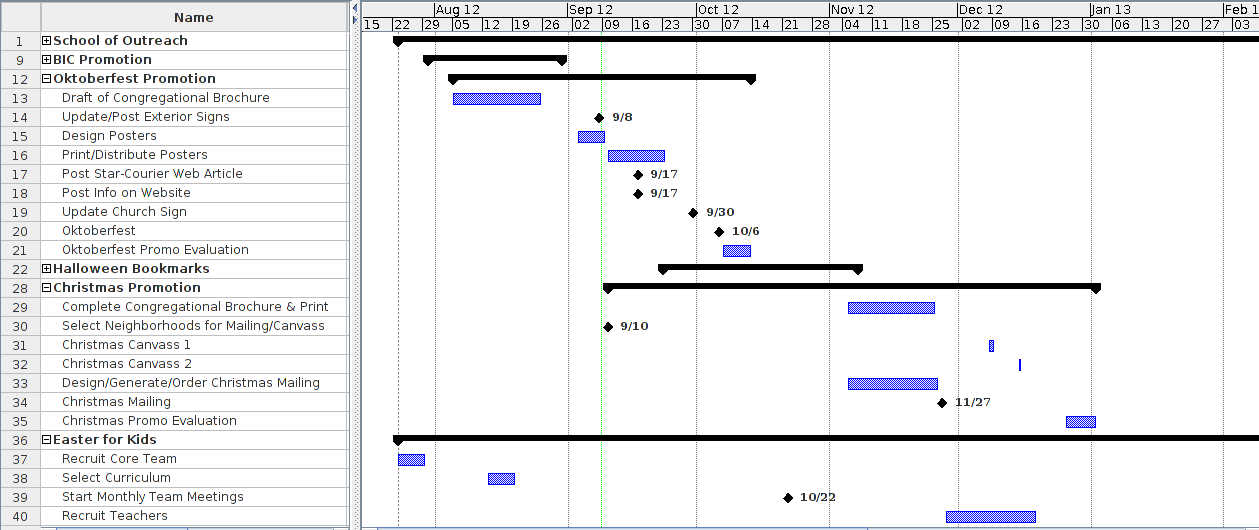